Data Modes – some thoughts
Or
“it’s not real radio”
Confusing?
A victim of its own success
Too many acronyms
Too much confusing jargon
Too many different modes
Too difficult to set up
Belittled by tradionalists
Early evolution in receiving
CW – decoded between the ears
RTTY & SSTV – required a terminal unit between the Teleprinter or Camera/Monitor and the Transceiver
Packet (AX25)/Amtor required an interface unit (TNC) between the Transceiver and the PC
The confusion starts at the back of the rig!Serial data interface or RTTY/Data or USB?
Which to use?
RTTY/Data provides PTT control and FSK (Audio Signals) requiring a further Interface box connected to the PC
Serial Port connects directly via an RS232C cable for the FT991A but may require an external interface such as a Serial to USB converter.
USB connects directly to rigs with a USB interface.
Using an audio to serial interface such as the Rigblaster.
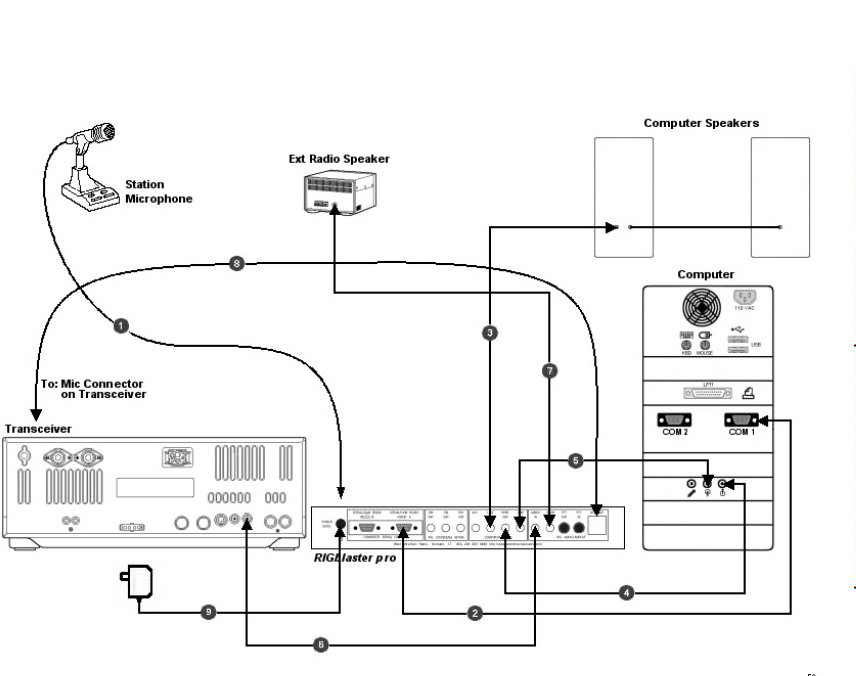 or
Rigs such as the FT991A have a built in Soundcard connecting to your Transceiver via a USB socket allowing Computer Aided Tuning (CAT) for PTT & rig control and Audio In/Out to pass via a single USB cable
Now the PC Software
Essentially three types;
Rig Control software such as Win4Yaesu Suite and many others
Mode/multimode specific software such as MMTTY, WSJTX and many others
Integrated software combining rig control, data modes decoding and logging. Best example Ham Radio Deluxe and DXLab.
What could go wrong?
Setting up the rig for data working requires;
Mode setting (usually USB) & PSK
PTT settings
Data In (usually rear for USB)
CAT Speed typically 4800bps

In some cases the correct parameters will be set/modified within the PC software.
What could go wrong?
Setting up the PC for data working requires;
Installing correct drivers in PC for your transceiver
Select correct COM port
Changing Soundcard settings 
Setting Soundcard volumes
What could go wrong?Setting up the PC software;
And after all that…..
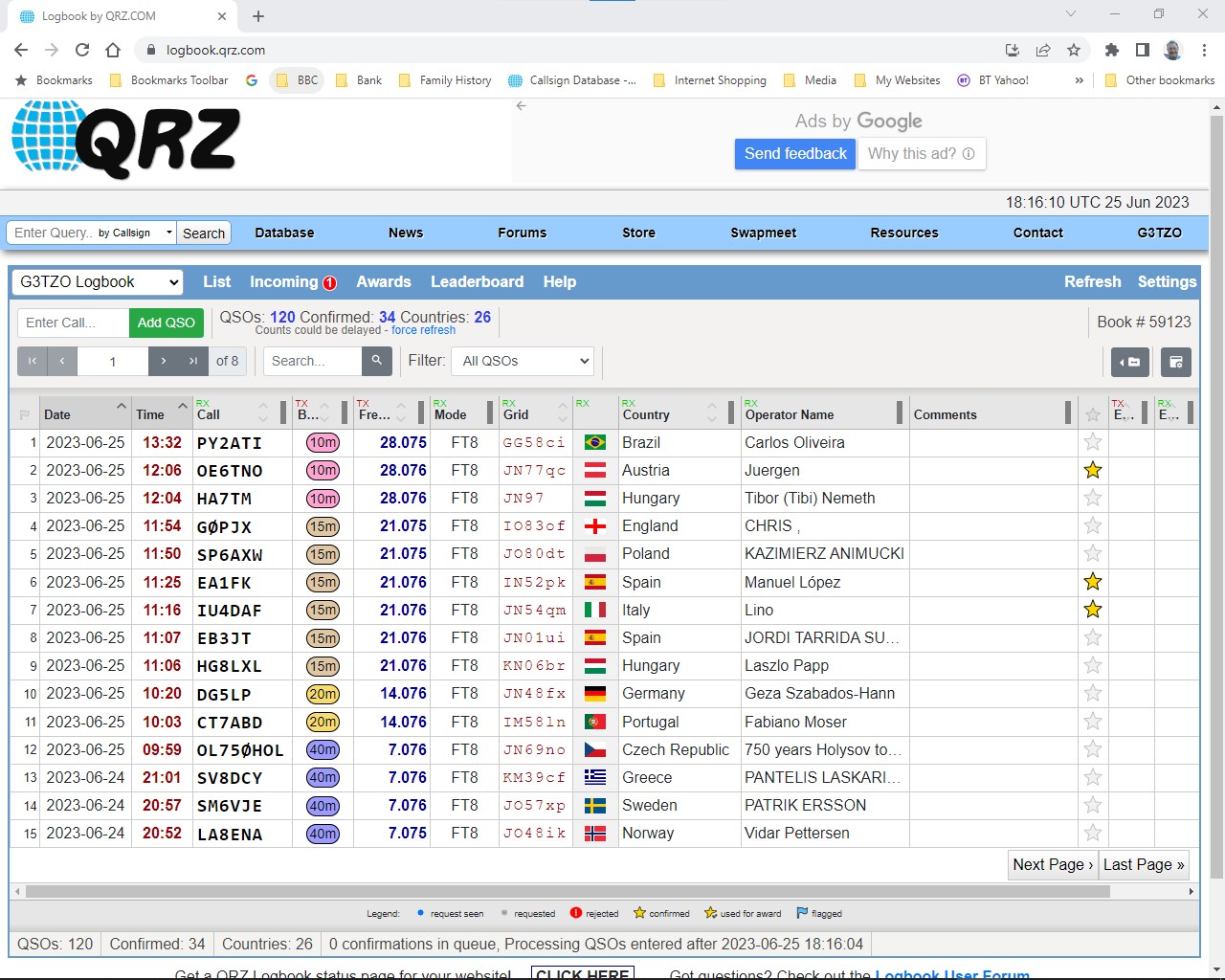